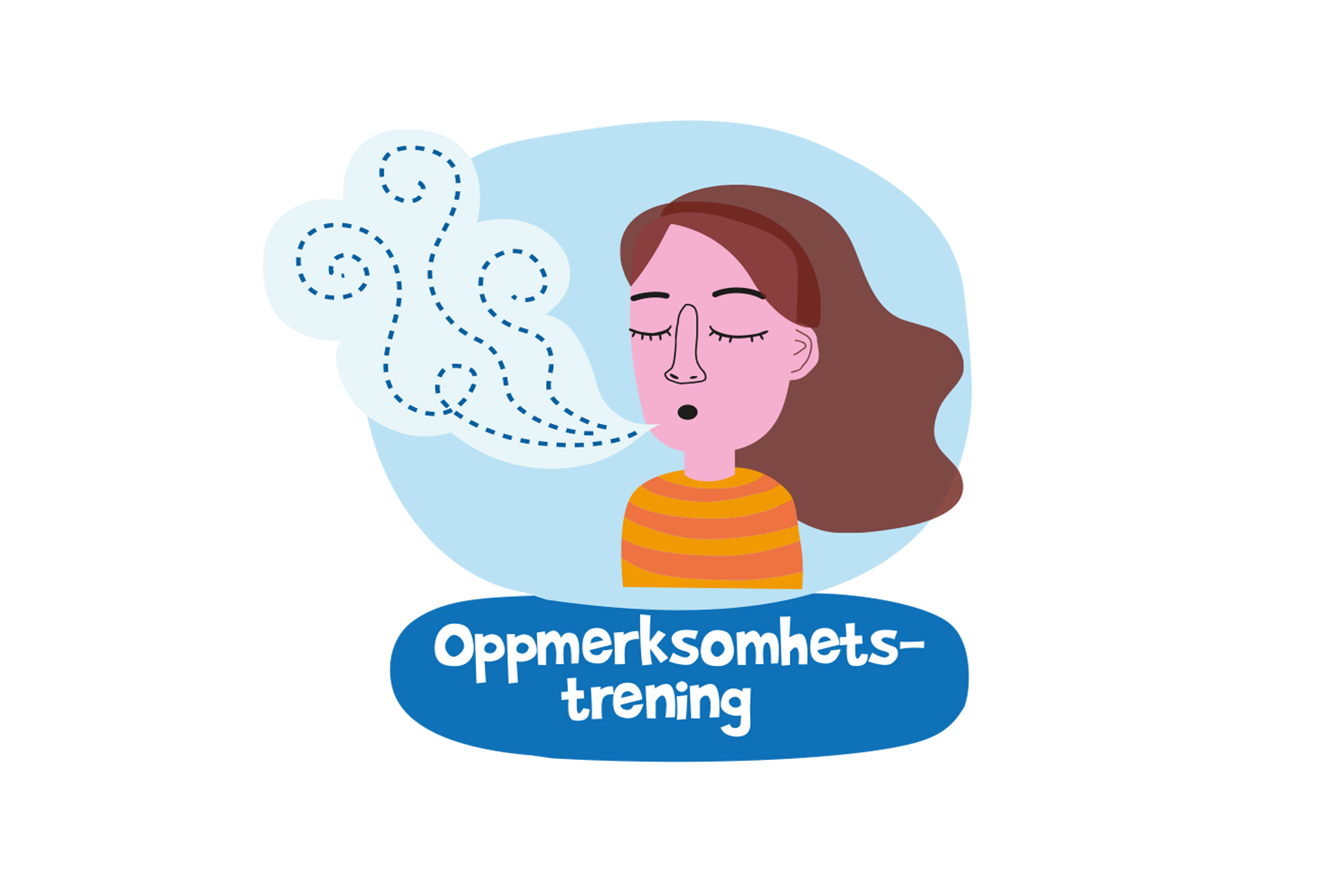 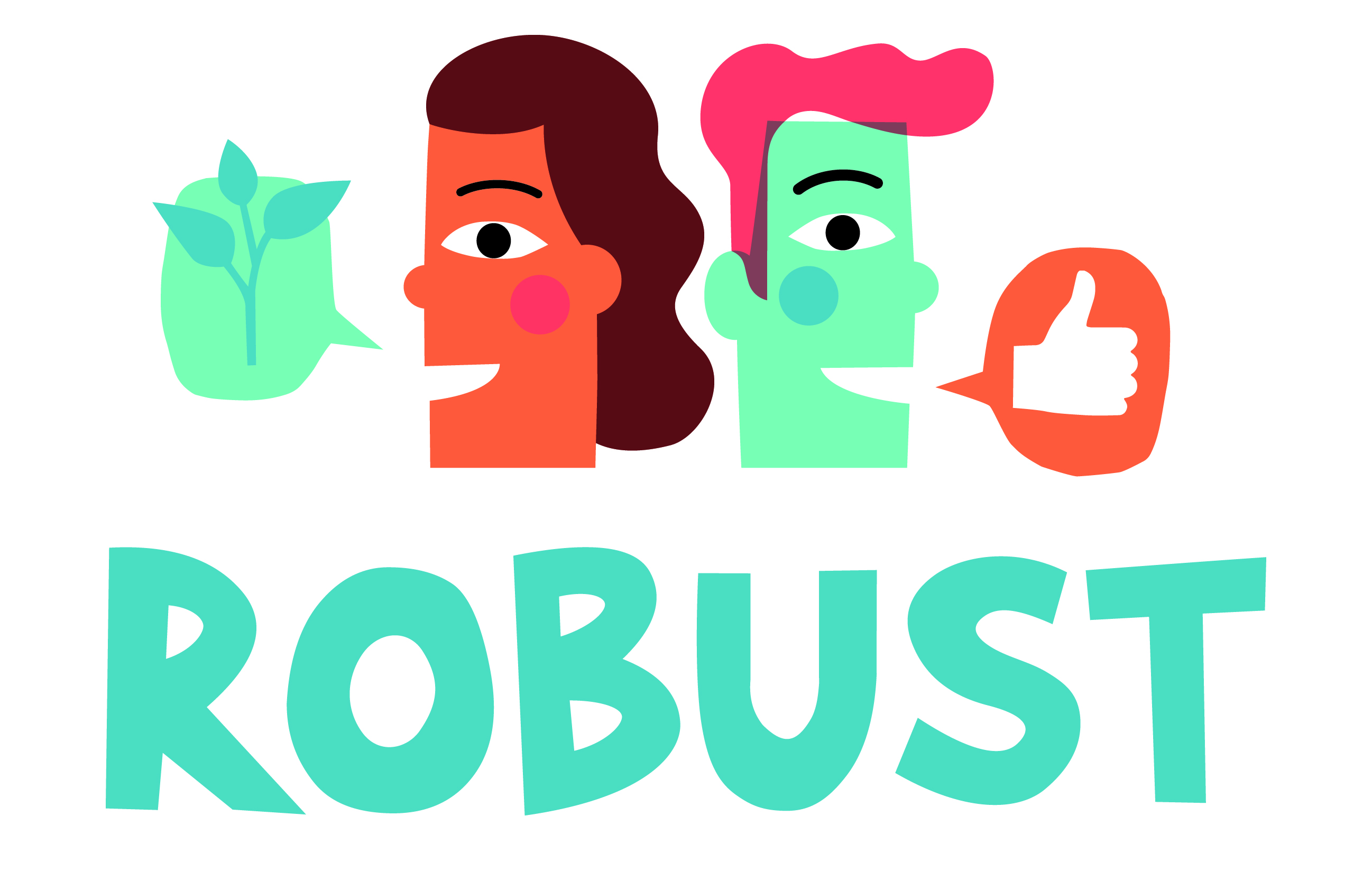 Oppmerksomhetstrening
Time 2: Tolkningens betydning
©Læringsmiljøsenteret
Timens tema
Til denne timen:
Hva stresser dere over?
Hvorfor stresser dere?

Hvem kan hjelpe dere når dere er stresset?
Kan dere gi hverandre gode tips om noen dere har kommet frem til?
Hvordan opplevde dere pusteøvelsen «pusteanker ved nesen» i ROBUST-appen?

Tema for timen: Stress kan komme av tolkninger, og stress kan reduseres gjennom alternative tolkninger
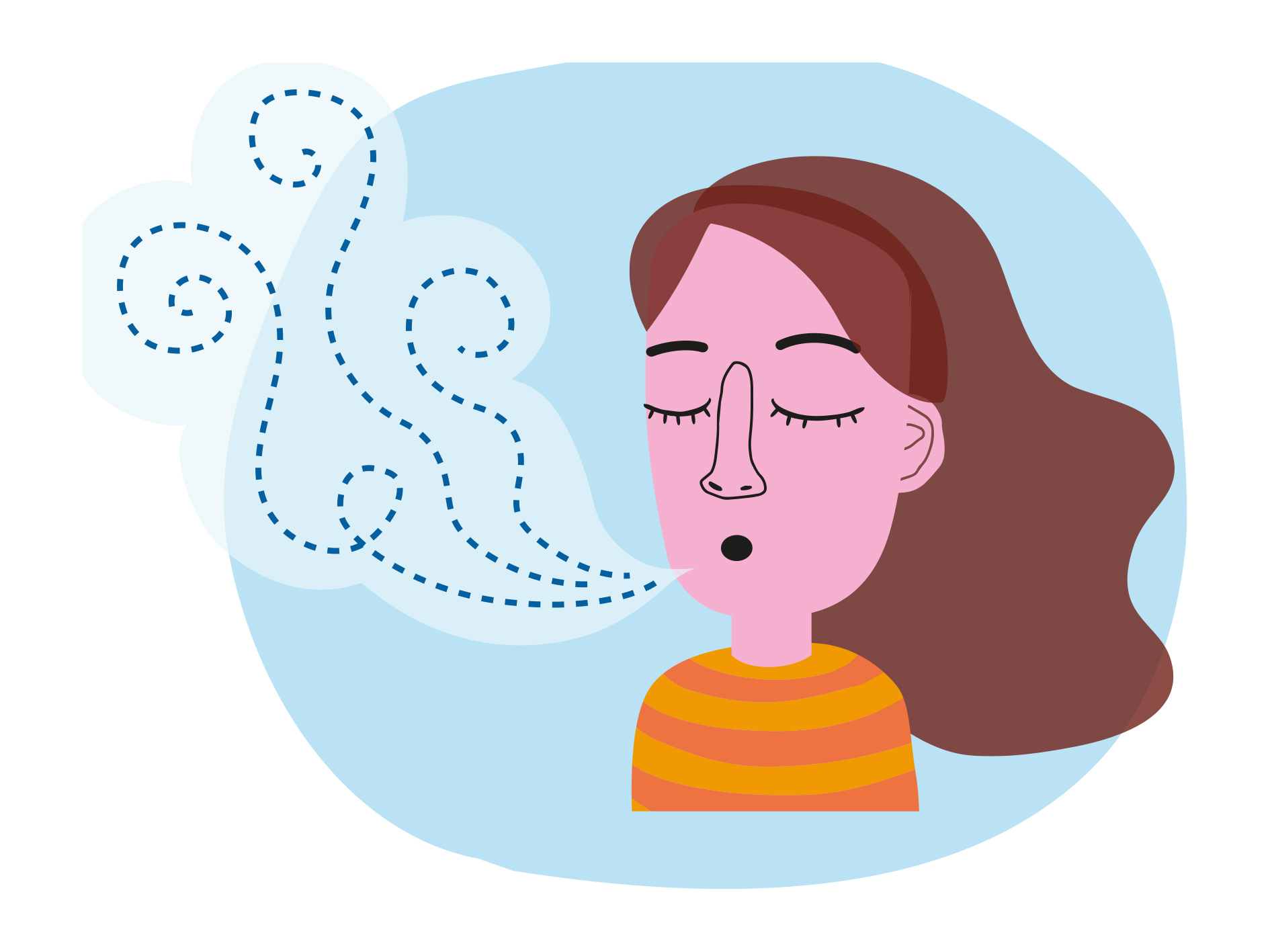 ©Læringsmiljøsenteret
Rullegardinen
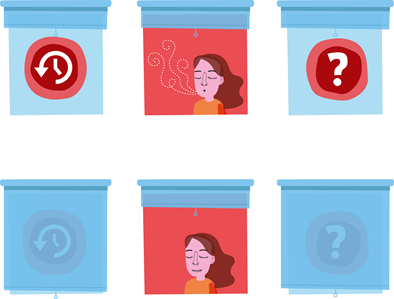 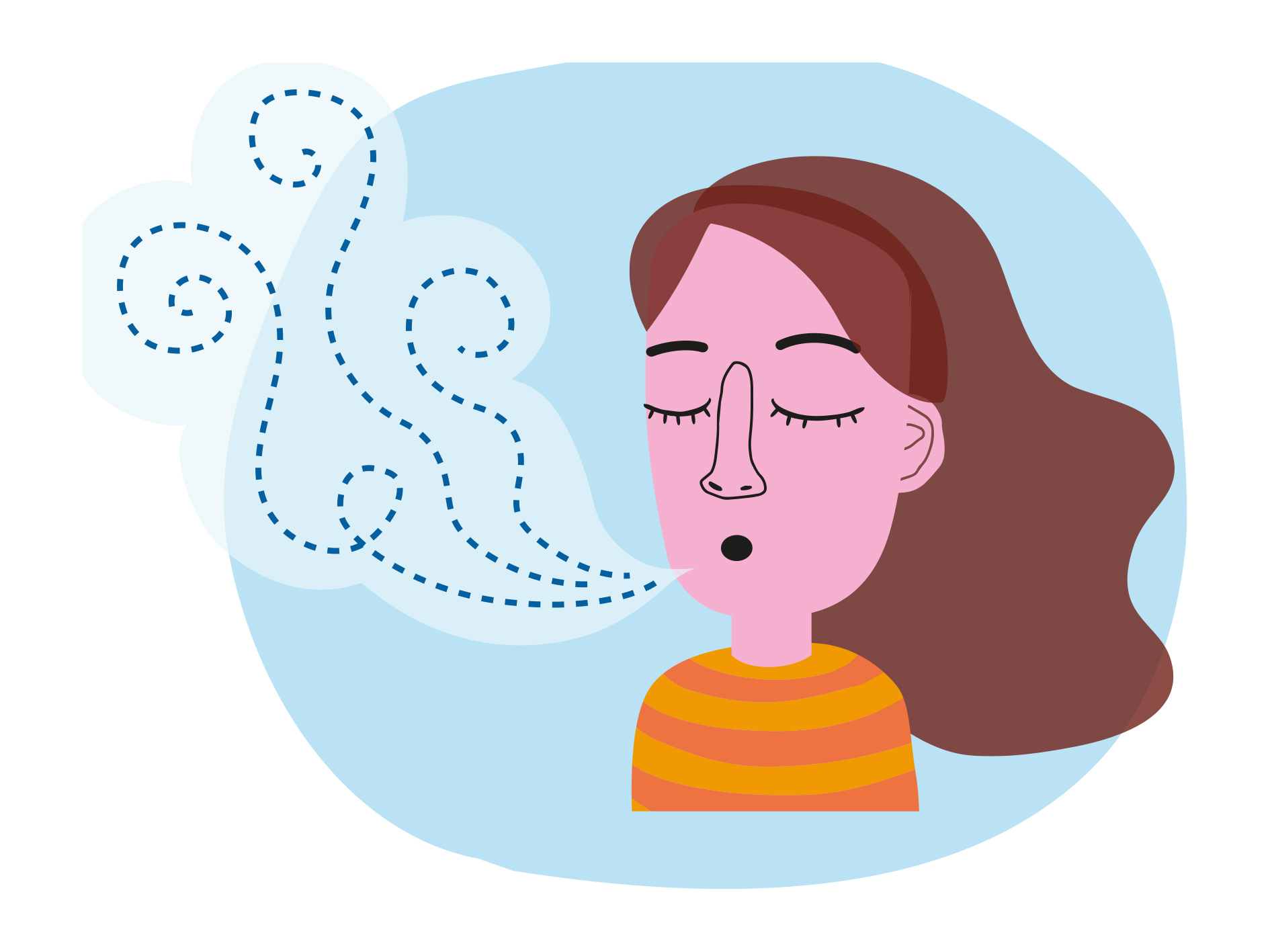 ©Læringsmiljøsenteret
«Midtbanen må jobbe mer»
Hvordan tolker du utsagnet til treneren? 
Hva er dine tanker og meninger rundt det han sier?

Gitt at din tolkning er den riktige, hvilken følelse vil du kunne få av en slik tolkning?

Gitt at tolkningen og følelsen er riktige, hvilken handling vil du kunne få trang til å gjøre?

Gitt at din tolkning, følelse og handlingstrang er riktige, hvordan handler du?
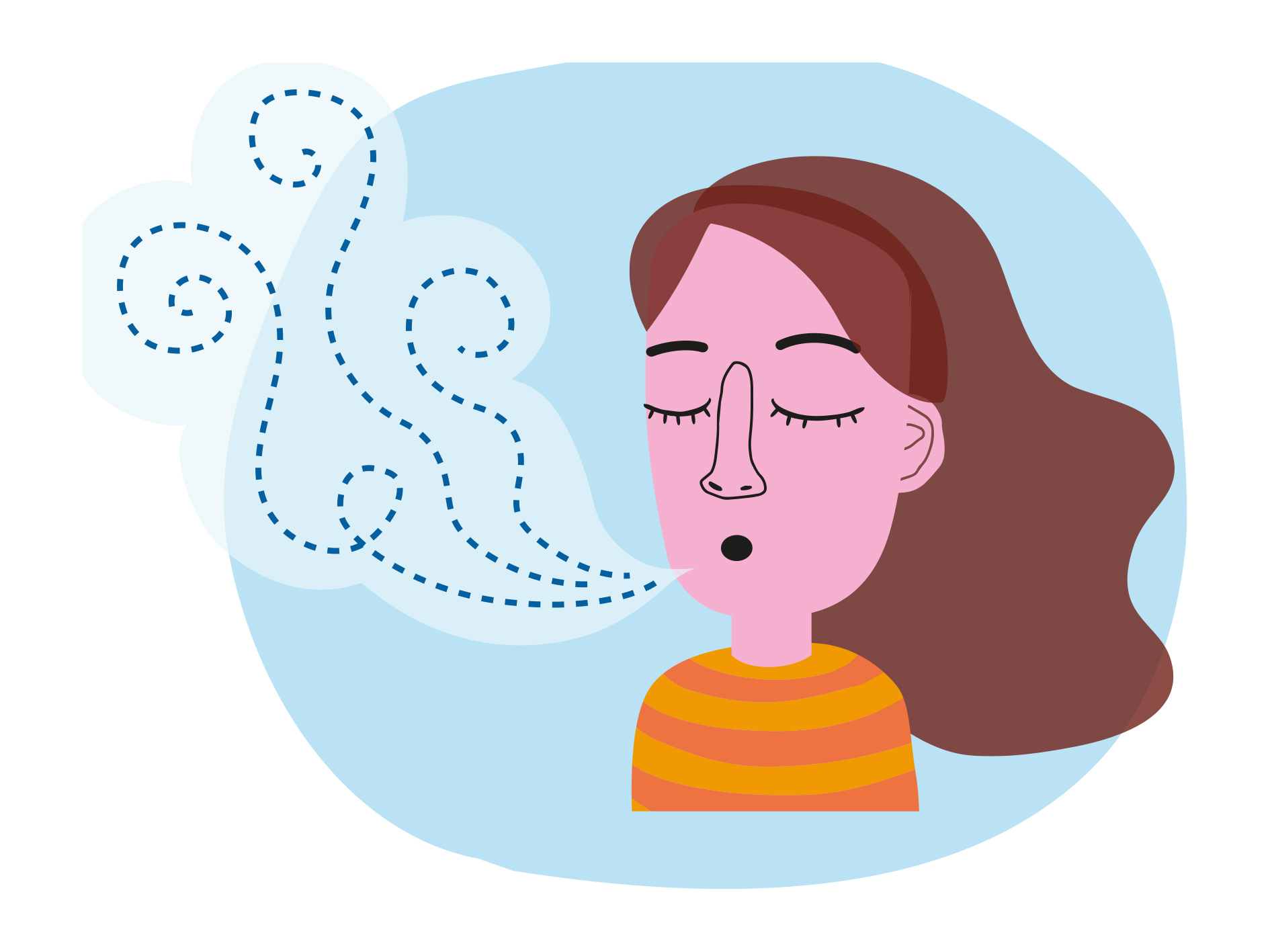 ©Læringsmiljøsenteret
Autopiloten
Autopiloten er de tingene dere gjør uten å tenke over at dere gjør det

Hva gjør dere på autopilot?

Er autopiloten nyttig? Alltid?
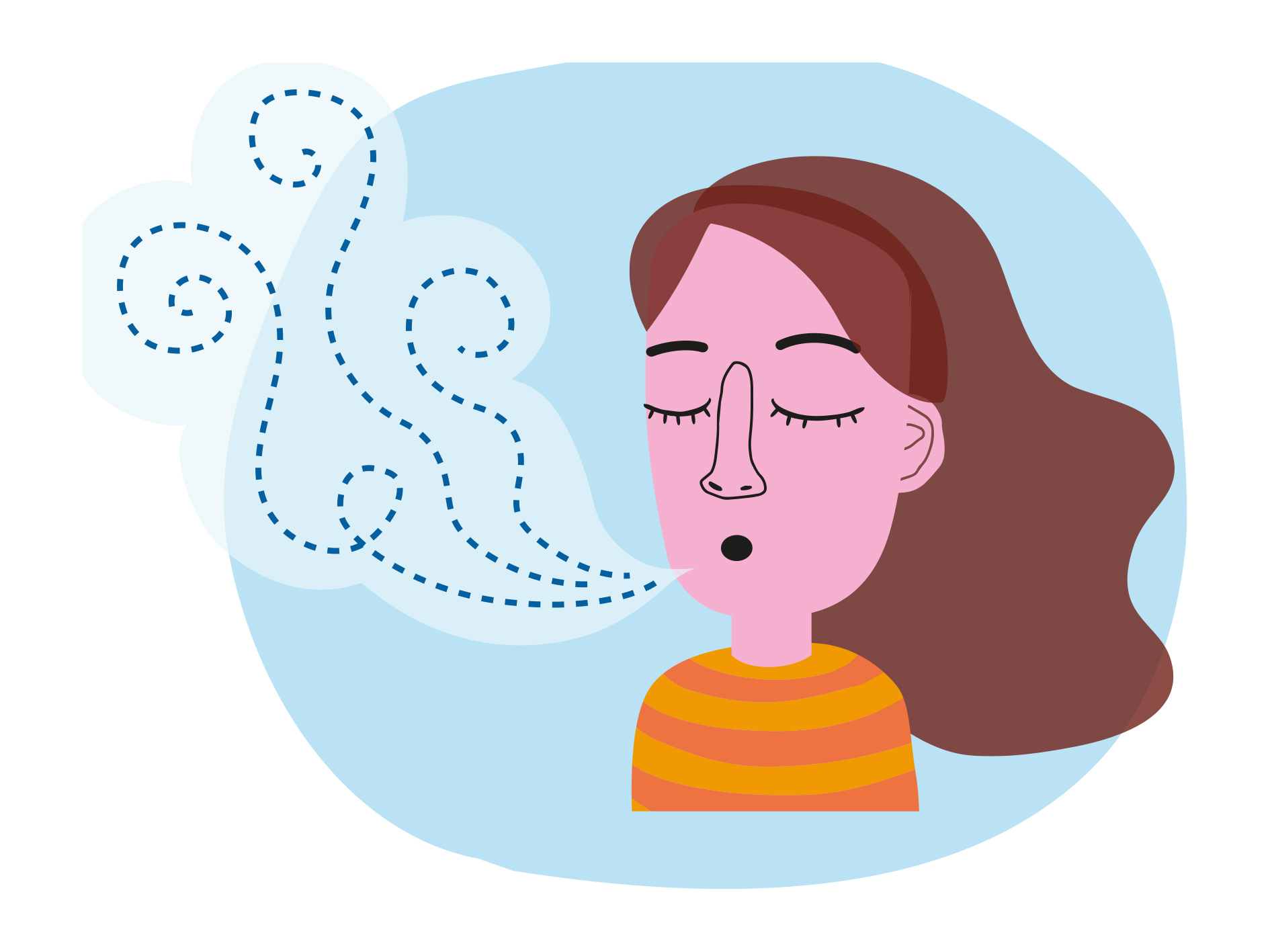 ©Læringsmiljøsenteret
Å stresse ned ved hjelp av pusten
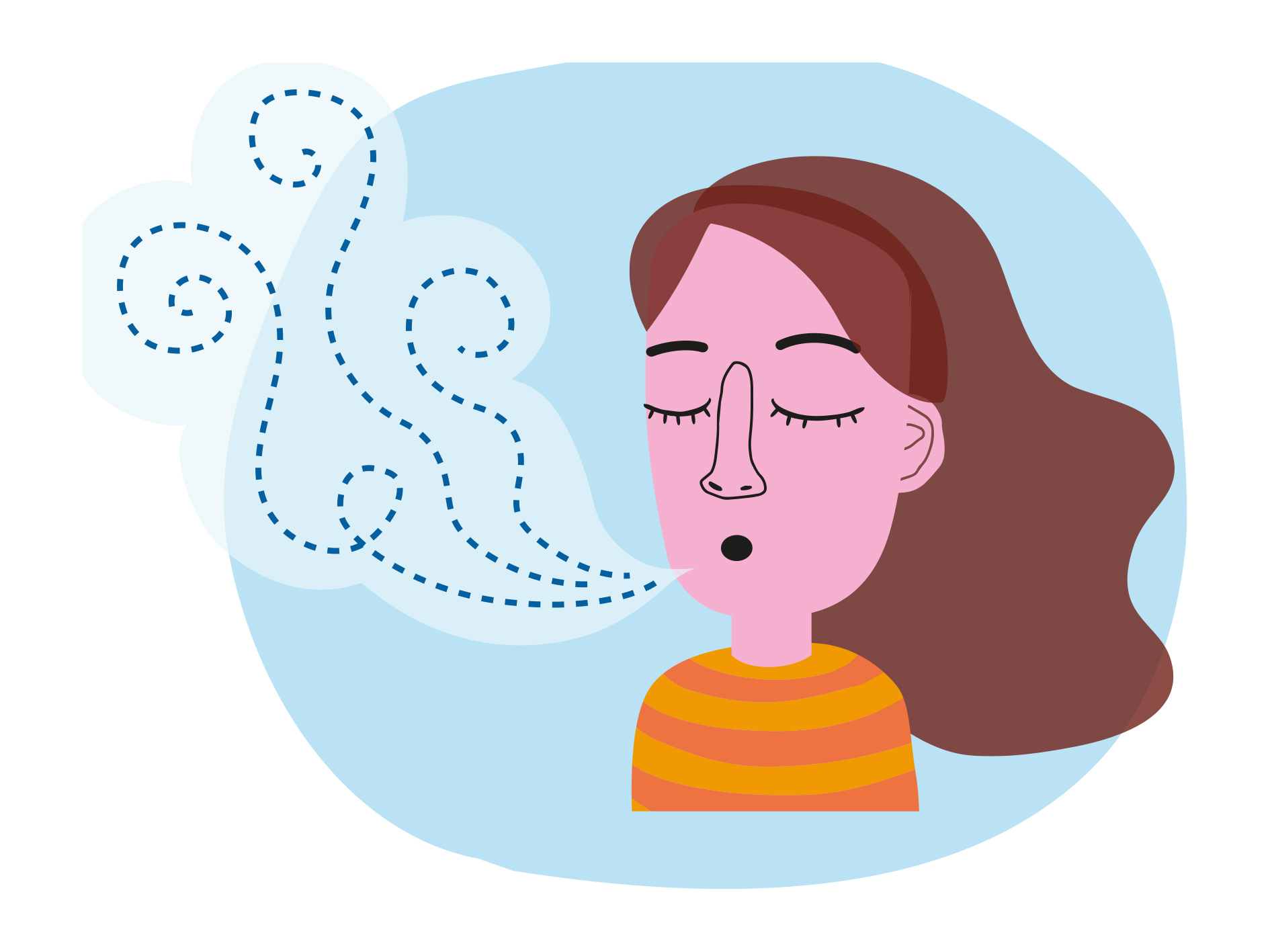 ©Læringsmiljøsenteret
Pusteanker ved magen
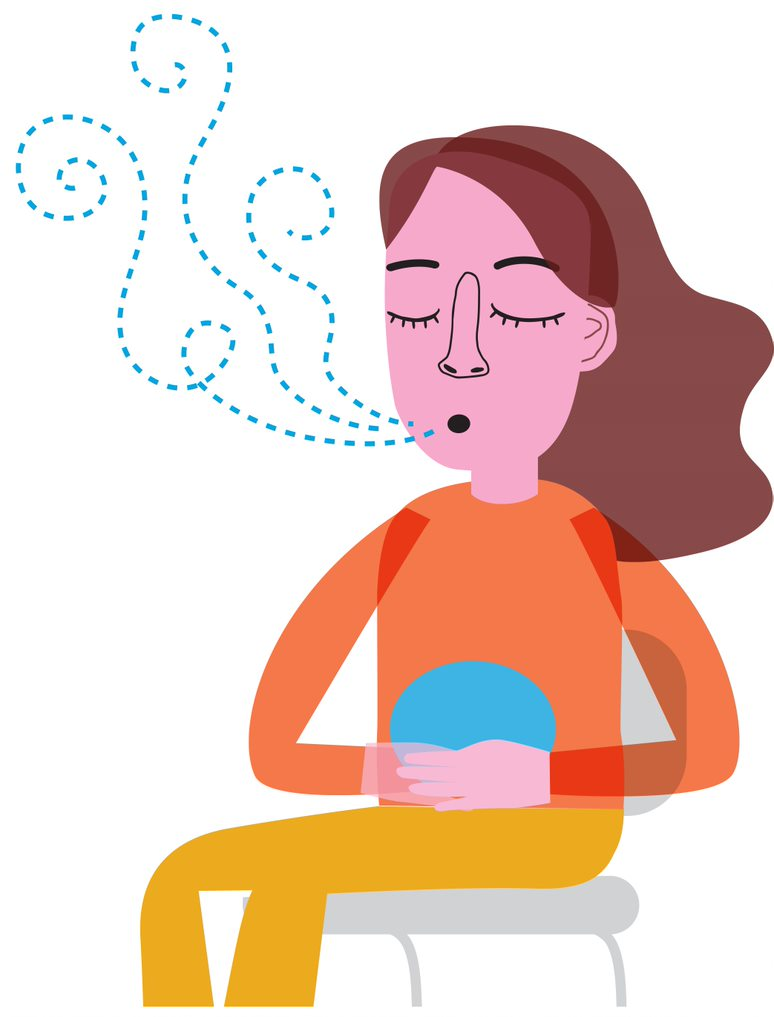 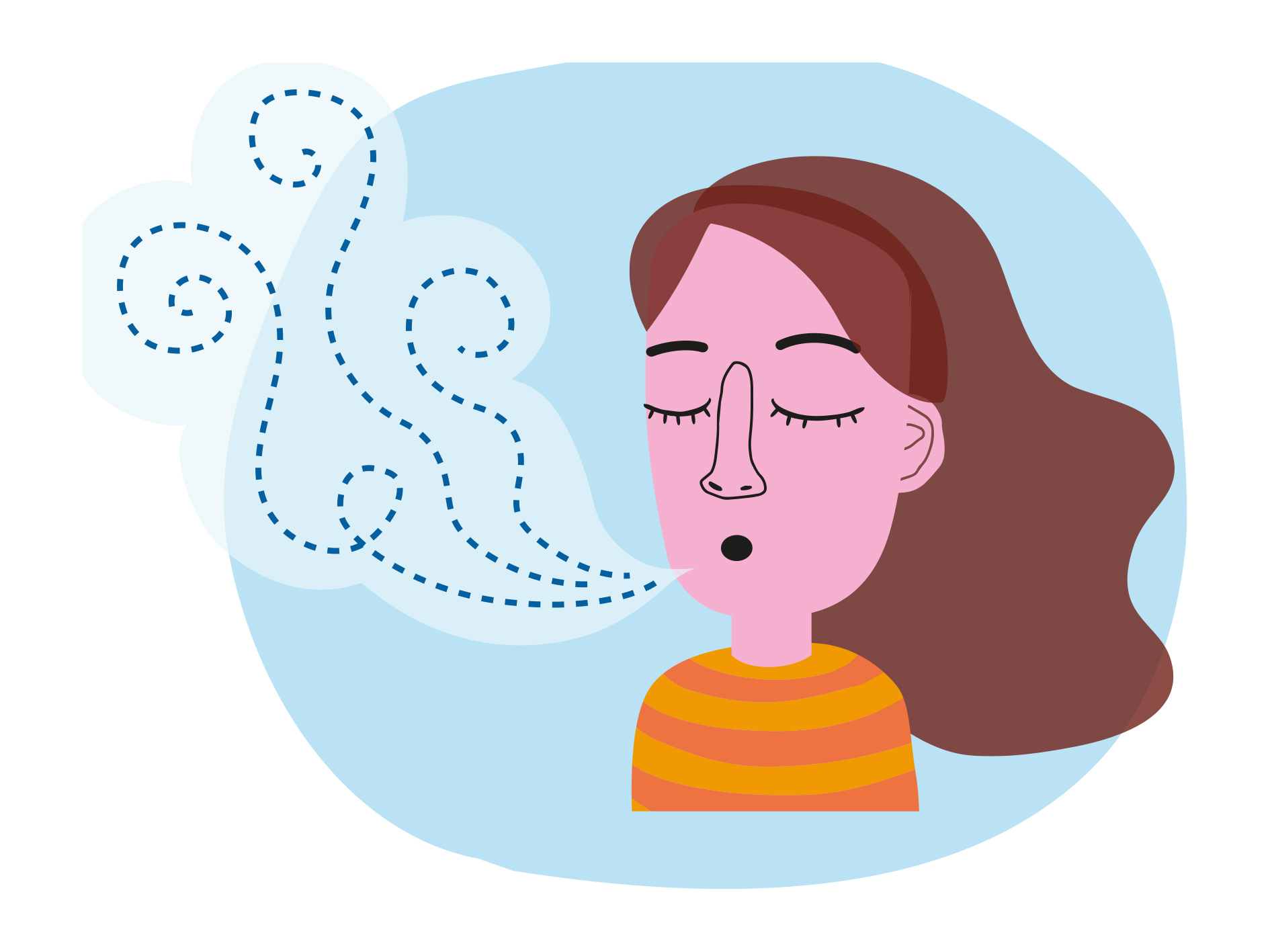 ©Læringsmiljøsenteret
Oppgaver til neste gang
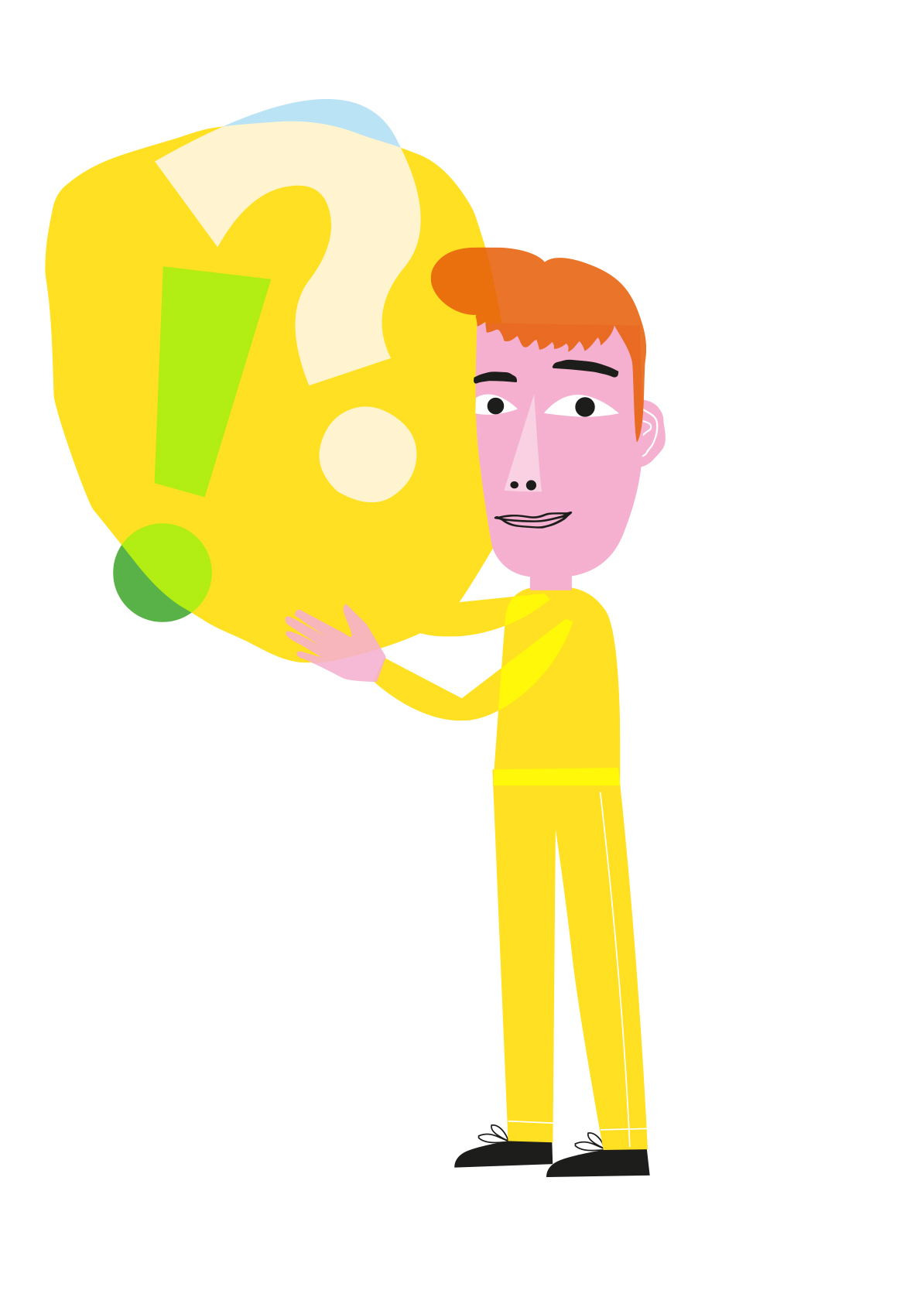 Tenk gjennom:

Hva gjør du på autopilot?
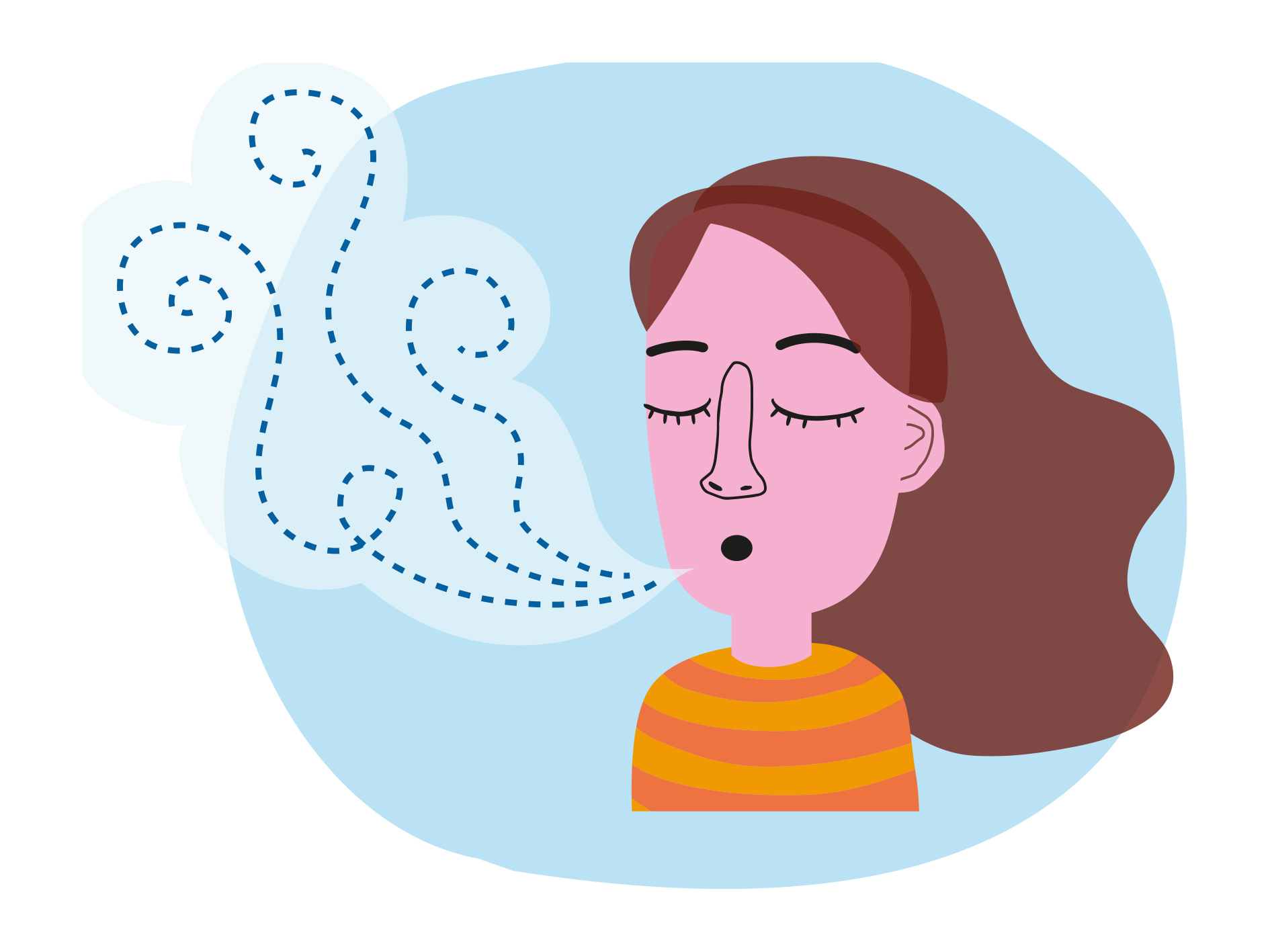 ©Læringsmiljøsenteret
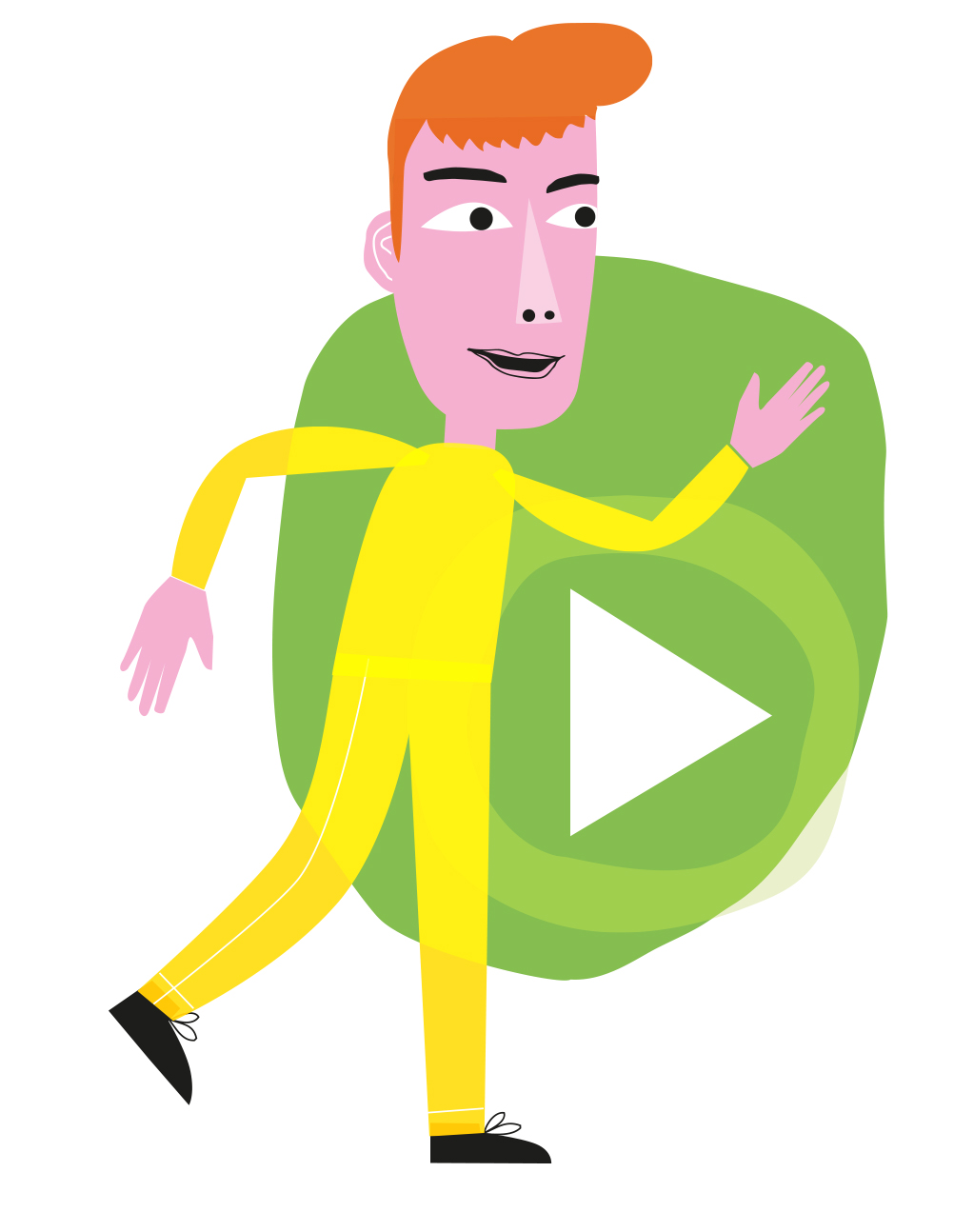 Oppgaver til neste gang
Prøv ut:
Puss tennene med den hånden du vanligvis ikke bruker
Tast en melding på telefonen din med andre fingre enn du vanligvis bruker
Finn minst én annen handling du gjør på autopilot, og gjør den på en annen måte enn du pleier
Lytt minst én gang på øvelsen «pusteanker ved magen» i ROBUST-appen

Gjør følgende:
Velg ut to–tre skolefag eller timer i løpet av den neste uken hvor du prøver ut rullegardinøvelsen
Når du står ovenfor en vanskelig situasjon, tenk gjennom 	 hvordan du tolker situasjonen, og om det finnes andre       tolkninger
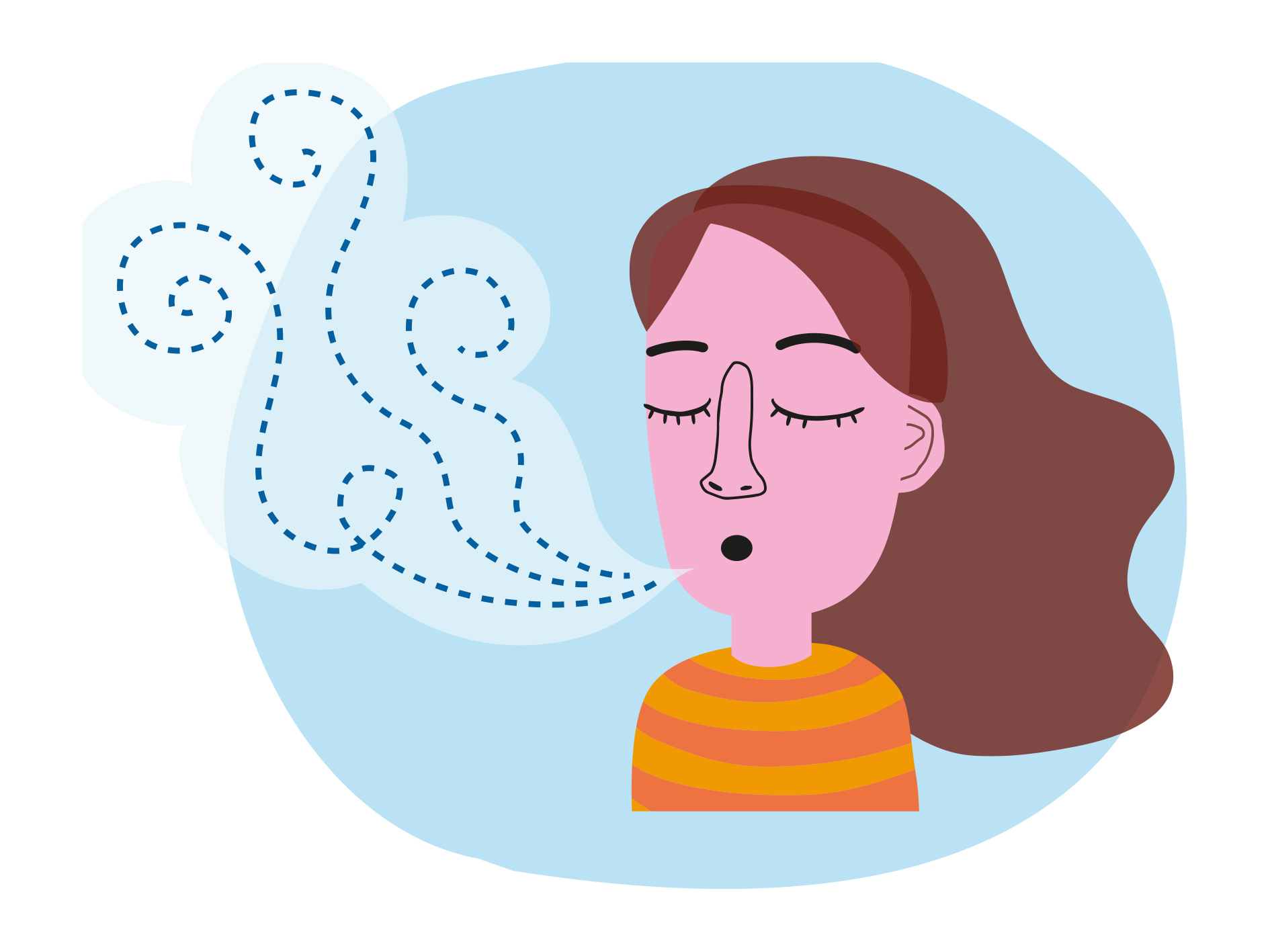 ©Læringsmiljøsenteret